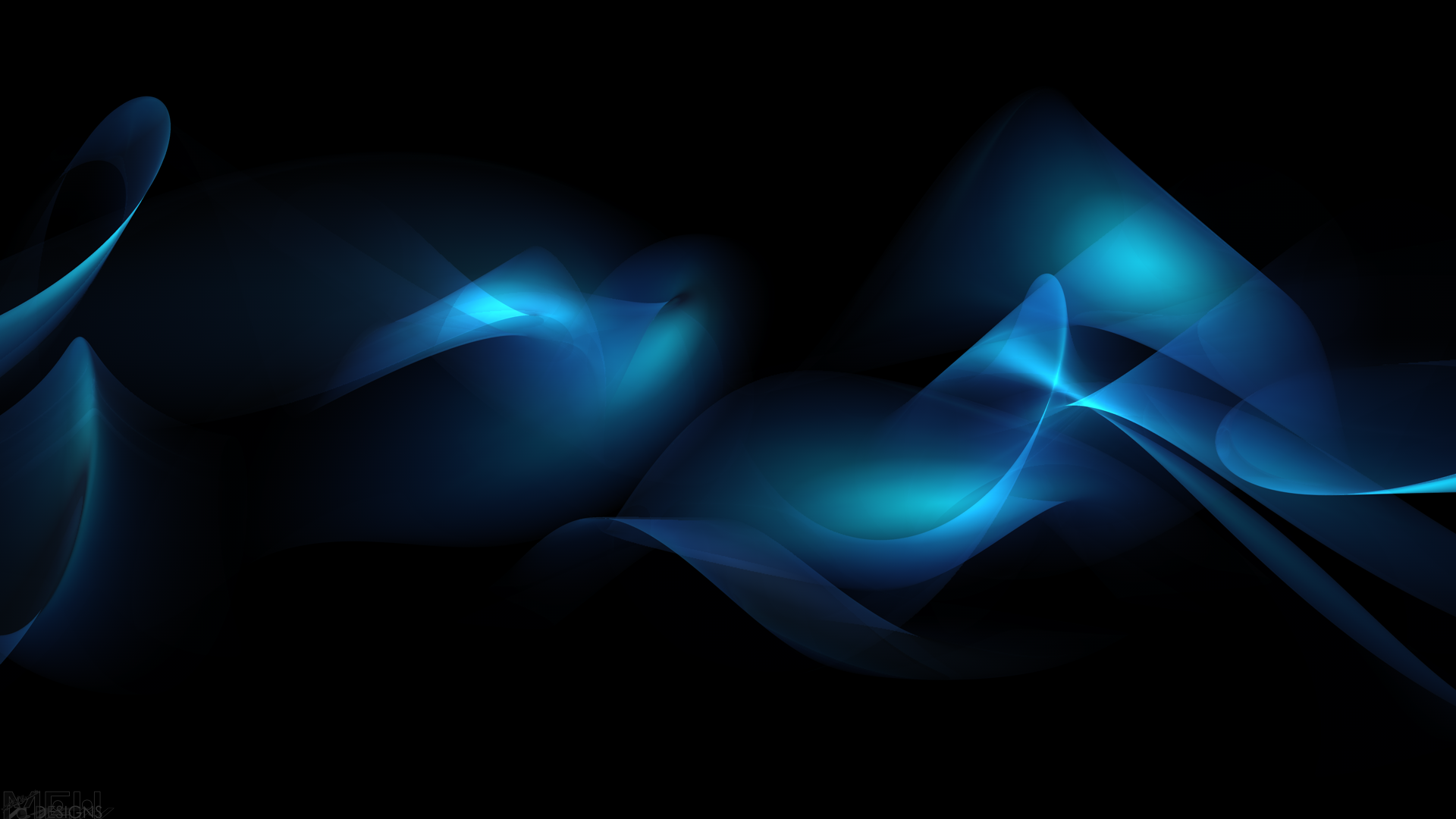 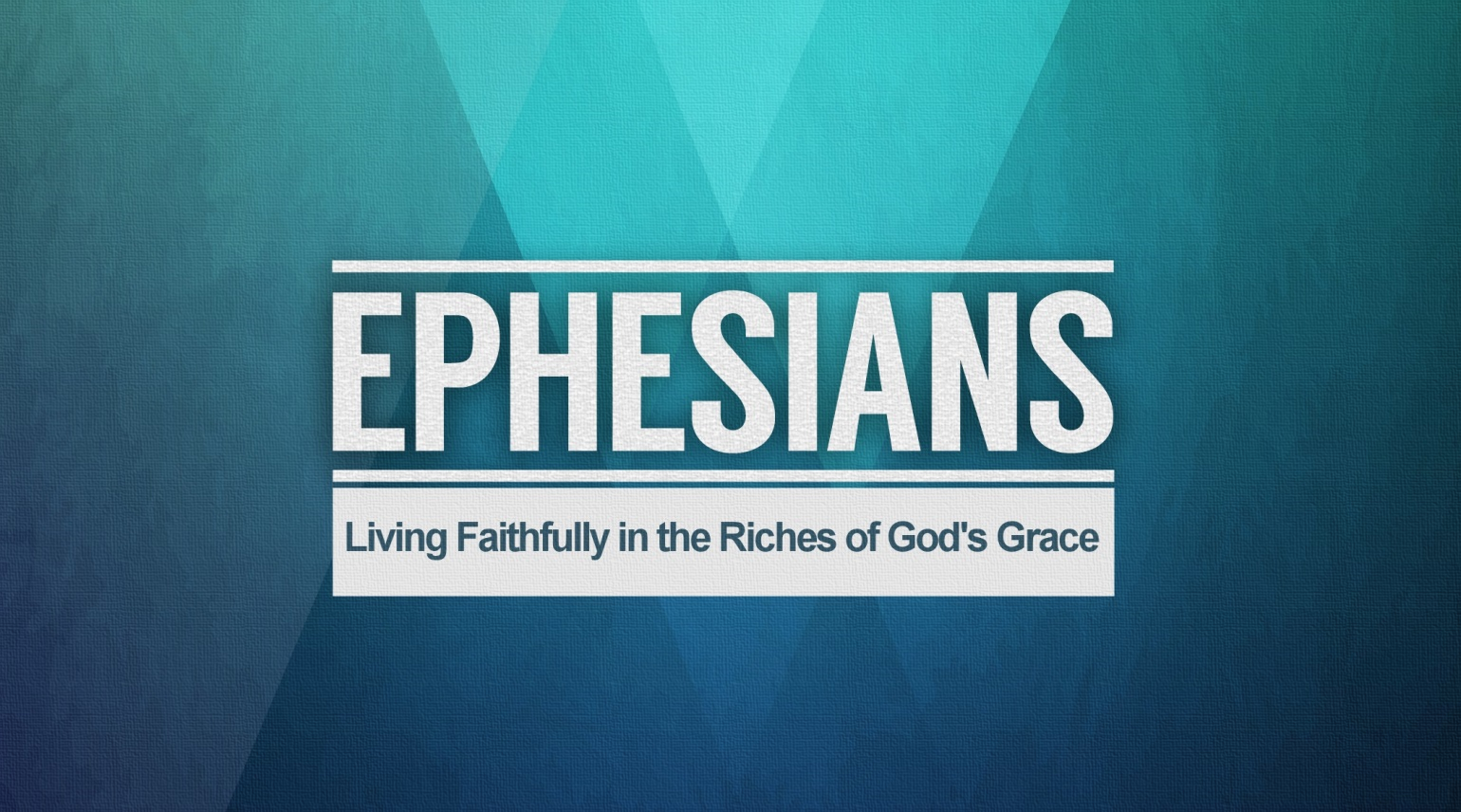 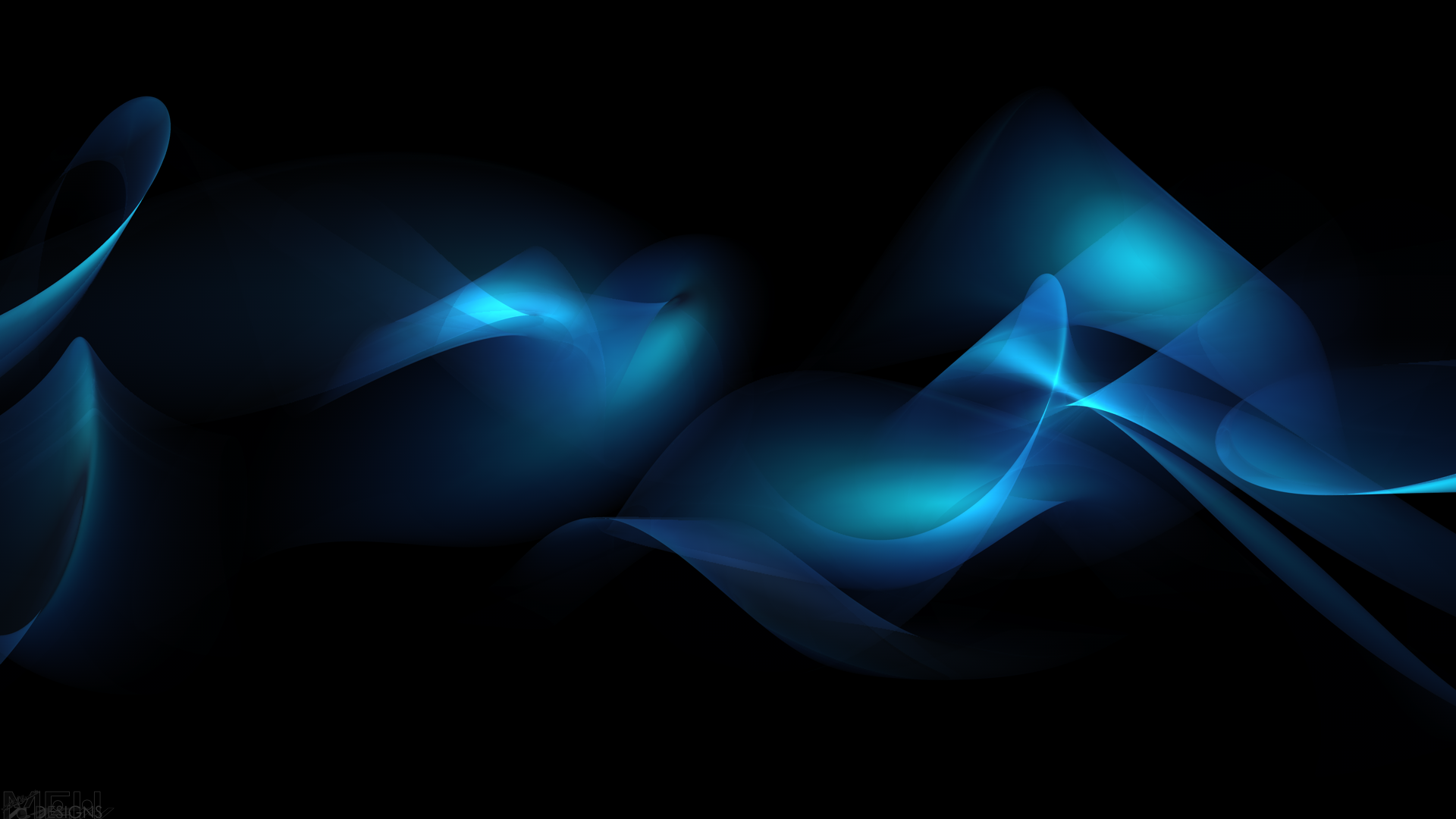 Ephesians 6:23-24
23 PEACE be to the brethren, and LOVE with FAITH, from God the Father and the Lord Jesus Christ. 24 GRACE be with all those who love our Lord Jesus Christ with incorruptible love.
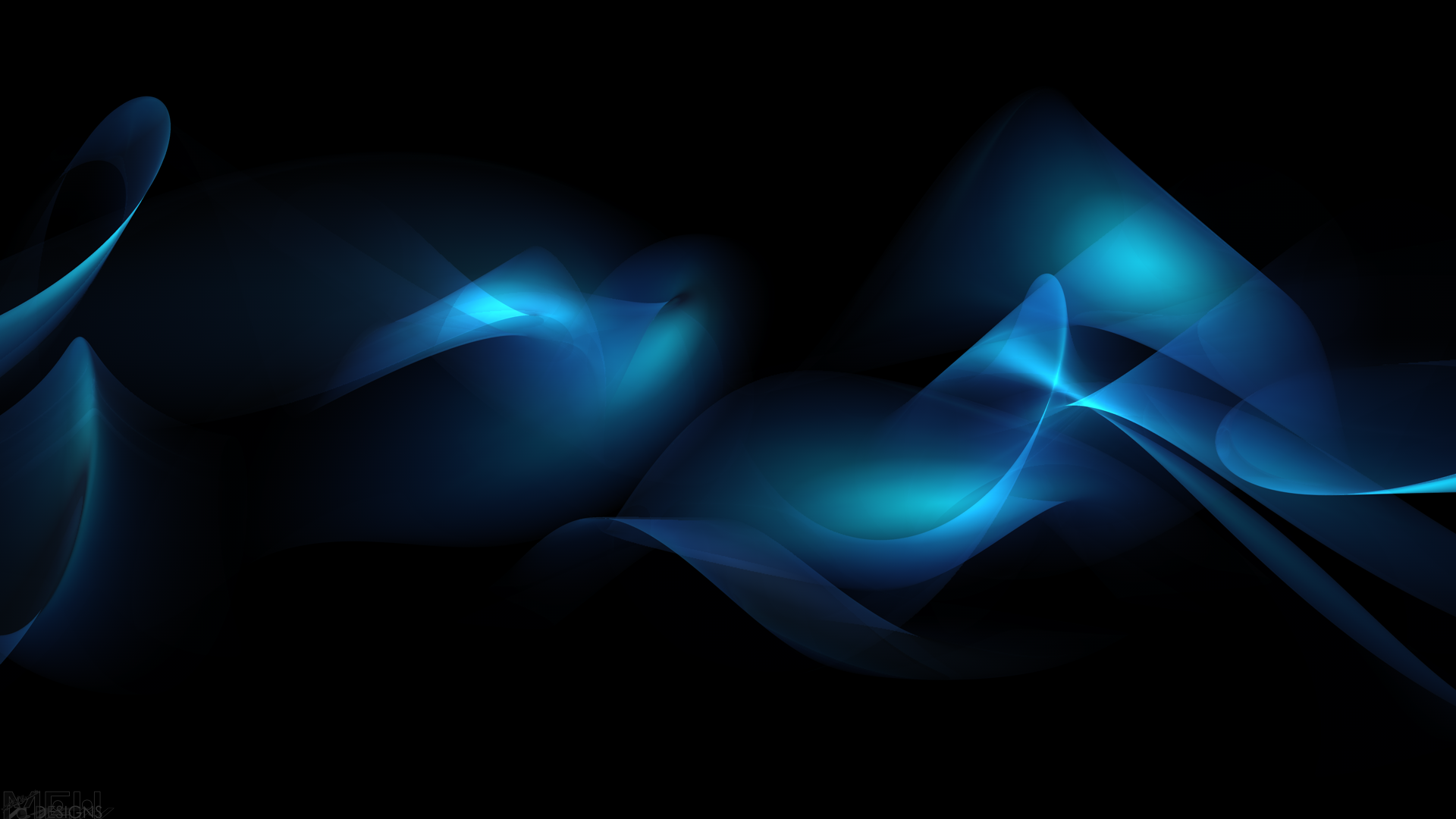 “You” – 2nd Person Pronoun
Galatians 6:18  – “The grace of our Lord Jesus Christ be with your spirit, brethren. Amen.”
1 Thessalonians 5:26-28 – “26 Greet all the brethren with a holy kiss. 27 I adjure you by the Lord to have this letter read to all the brethren. 28 The grace of our Lord Jesus Christ be with you.”
1 Corinthians 16:23-24 – “19 The 23 The grace of the Lord Jesus be with you. 24 My love be with you all in Christ Jesus. Amen.”  
2 Corinthians 13:13-14 – “13 All the saints greet you. 14 The grace of the Lord Jesus Christ, and the love of God, and the fellowship of the Holy Spirit, be with you all.”
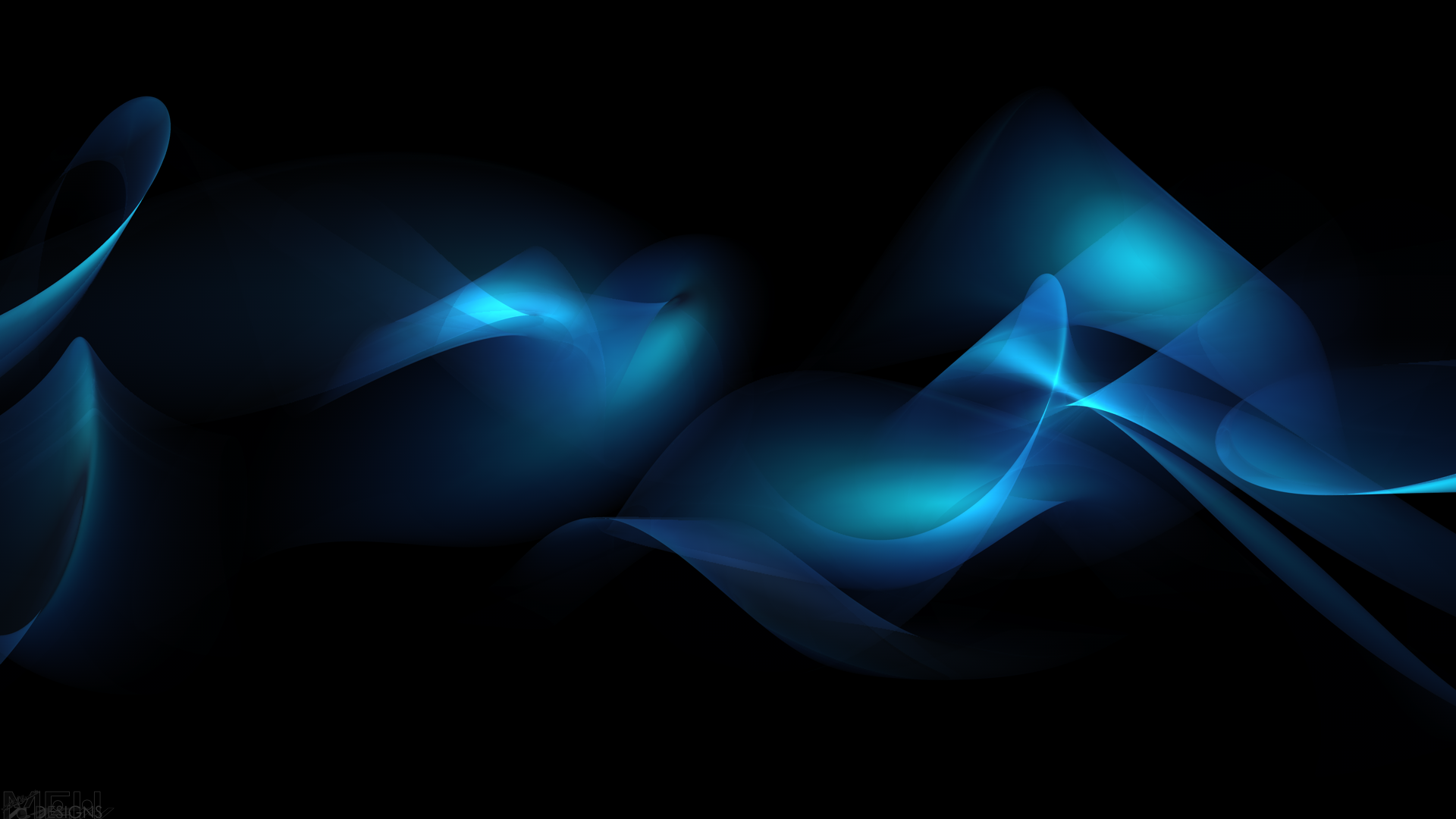 “You” – 2nd Person Pronoun
Colossians 4:18 - “I, Paul, write this greeting with my own hand. Remember my imprisonment. Grace be with you.”  
Philippians 4:23 – “The grace of the Lord Jesus Christ be with your spirit.”  
2 Timothy 4:22 –22 The Lord be with your spirit. Grace be with you.”  
Titus 3:15 – “All who are with me greet you. Greet those who love us in the faith. Grace be with you all.”
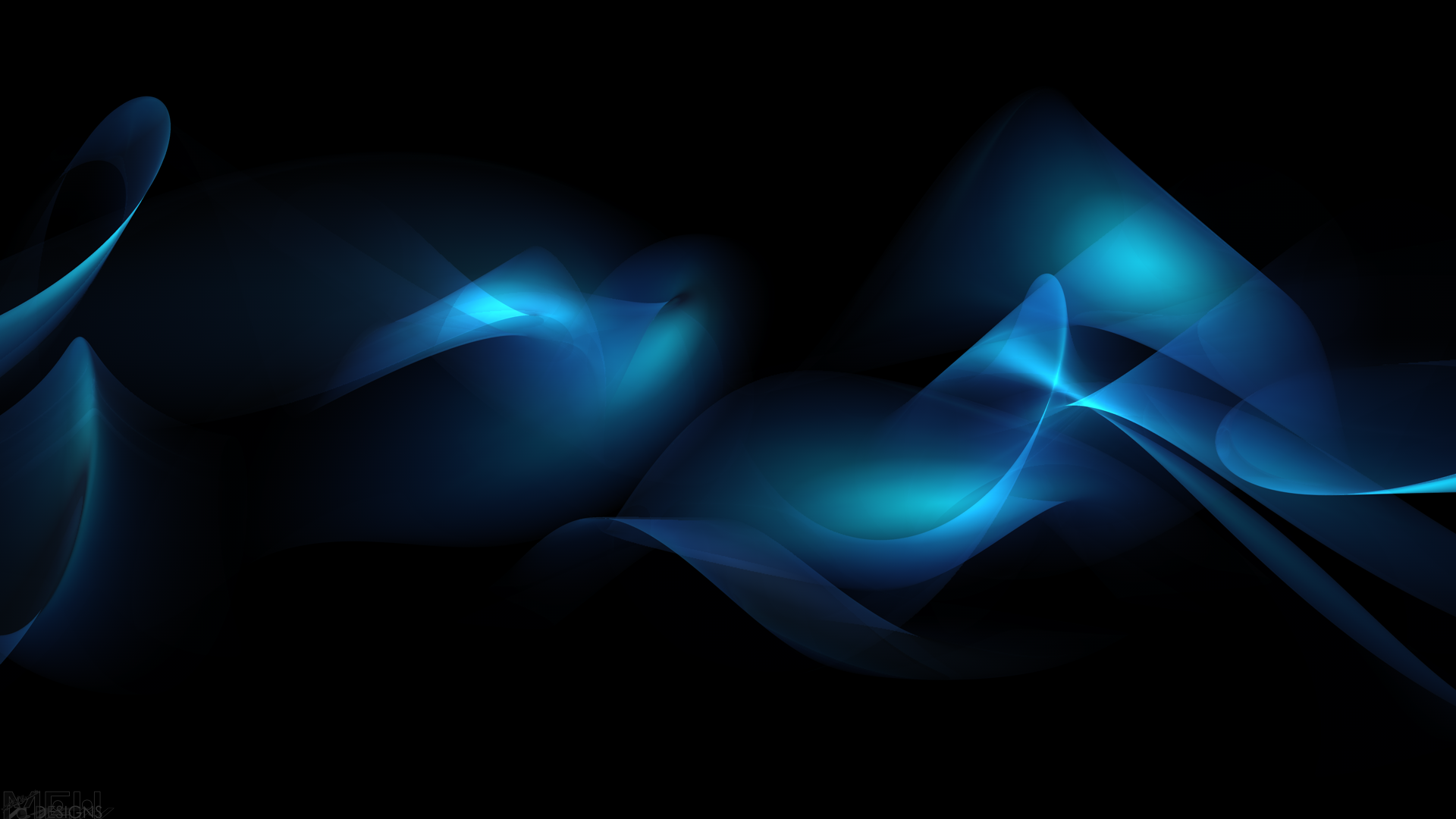 Ephesians 6:23-24
23 PEACE be to the brethren, and LOVE with FAITH, from God the Father and the Lord Jesus Christ. 24 GRACE be with all those who love our Lord Jesus Christ with incorruptible love.
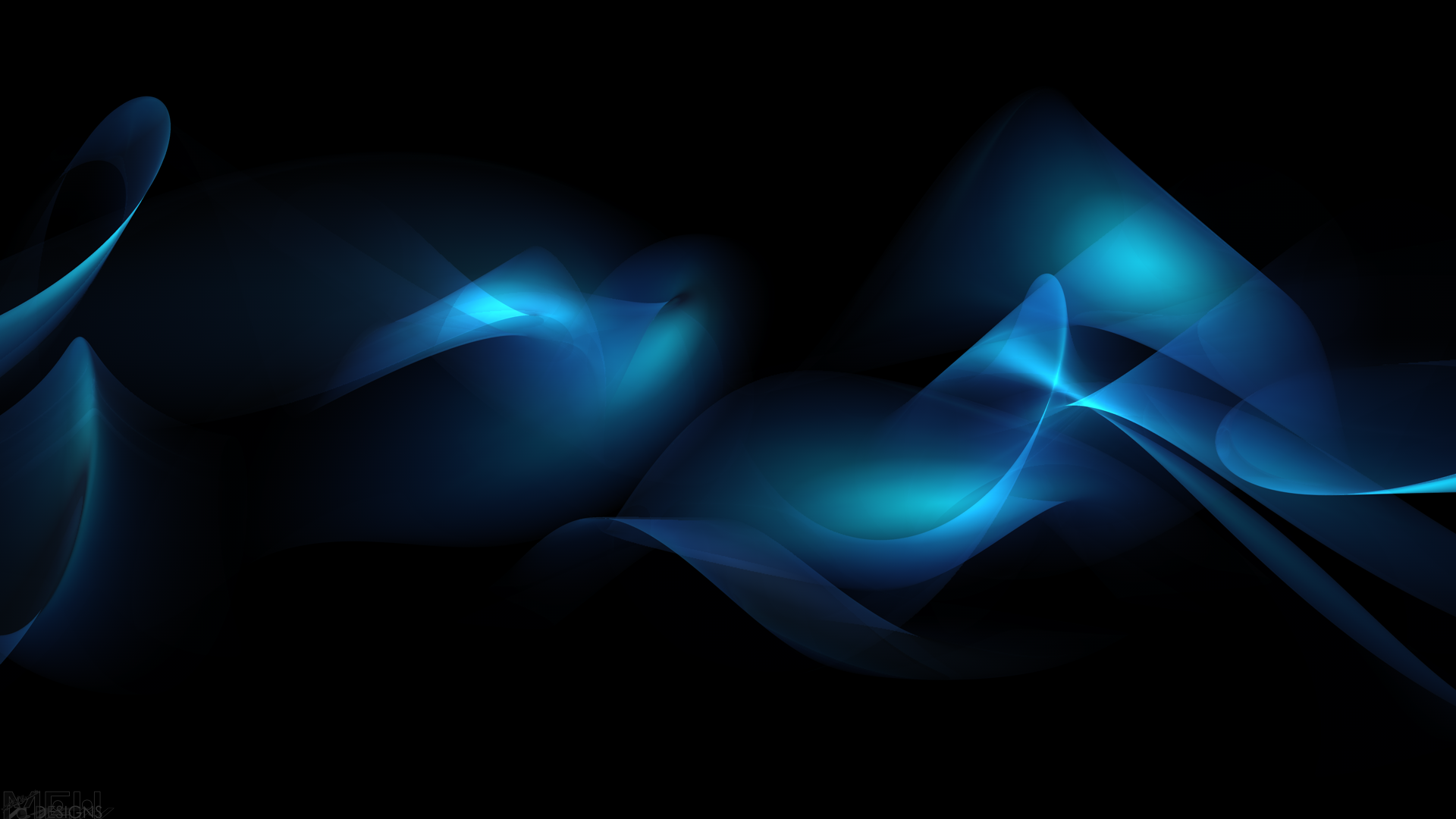 The Passion of a Practicing Believer
I. A passion for “peace” (6:23a)
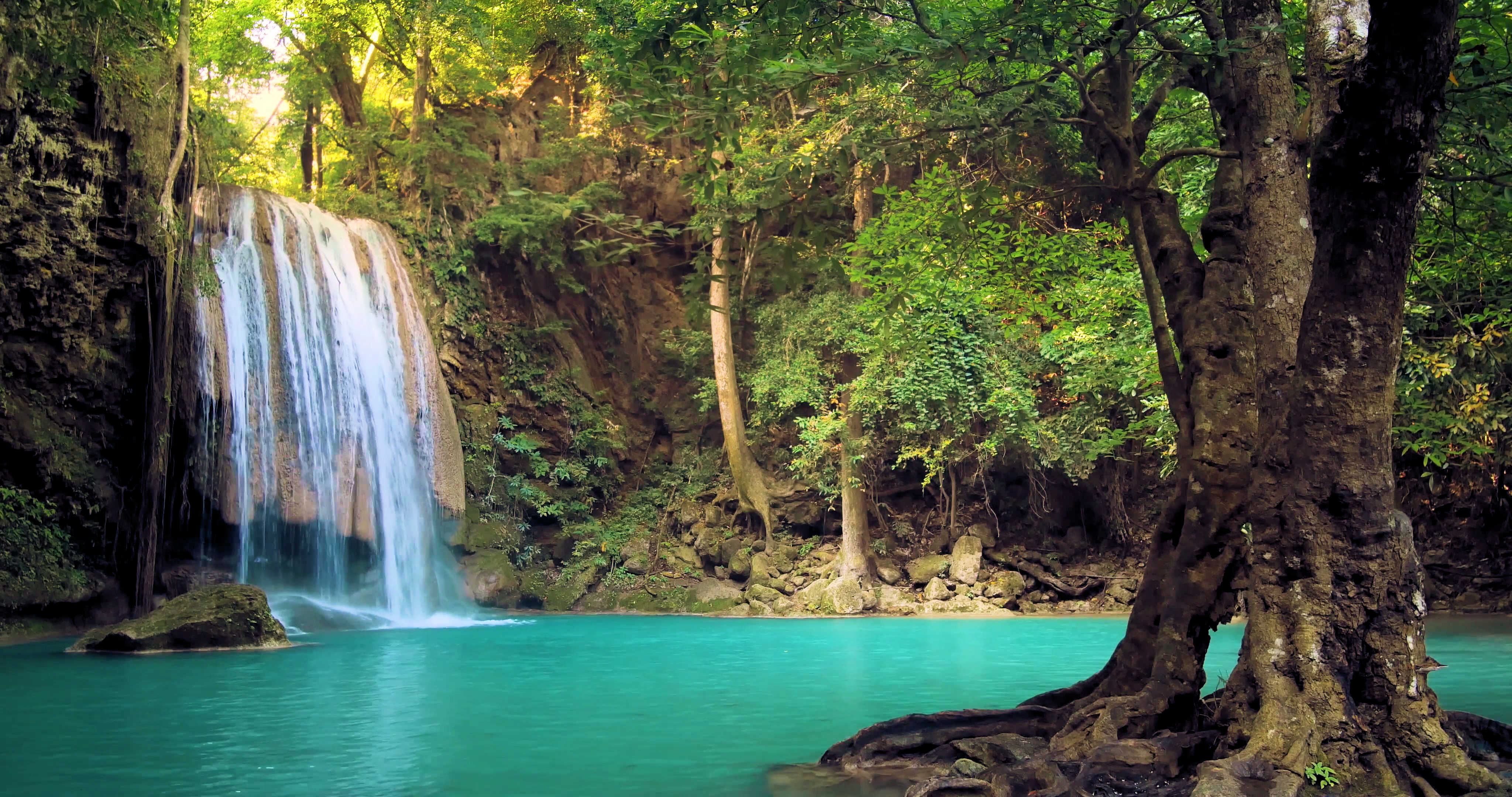 For He Himself is our Peace (Ephesians 2:14a)
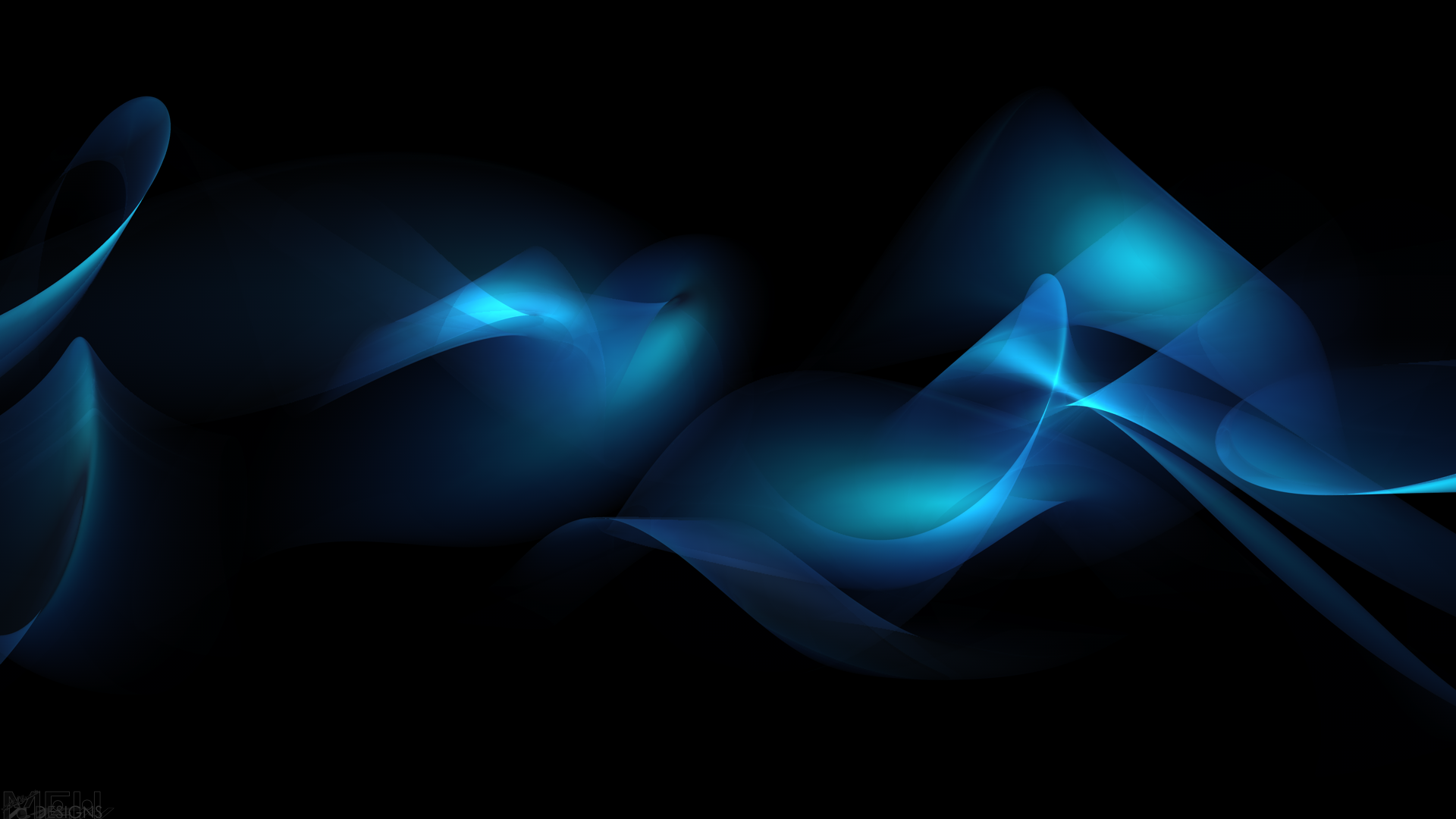 Colossians 3:11
“there is no distinction between Greek and Jew, circumcised and uncircumcised, barbarian, Scythian, slave and freeman, but Christ is all, and in all.”
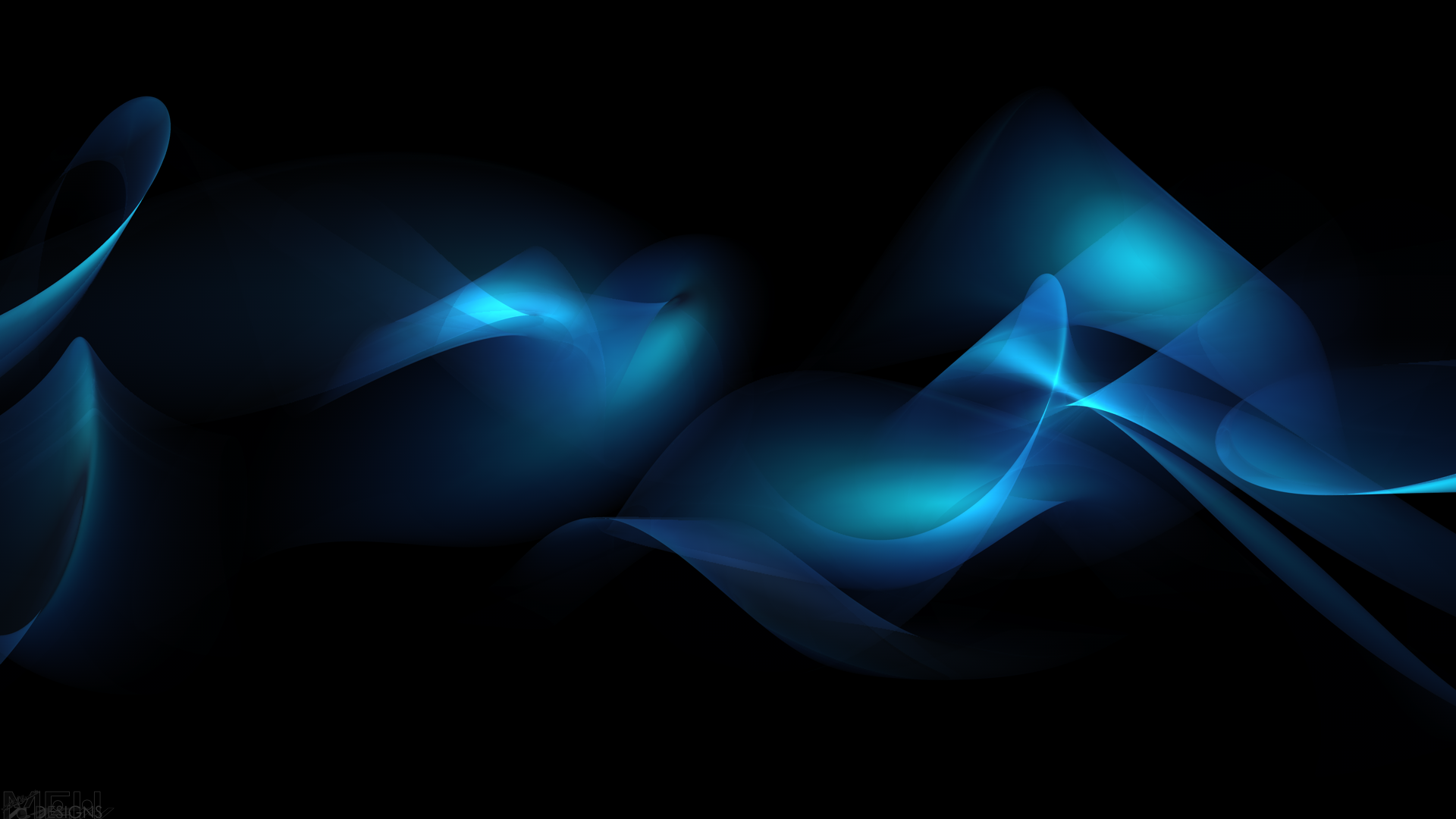 The Passion of a Practicing Believer
A passion for “peace” (6:23a)
A passion for “love” (6:23b)
“love” is a one-way, unconditional act of the will and affection of the heart that seeks the highest good for another, regardless of the cost, and all for the glory of God.
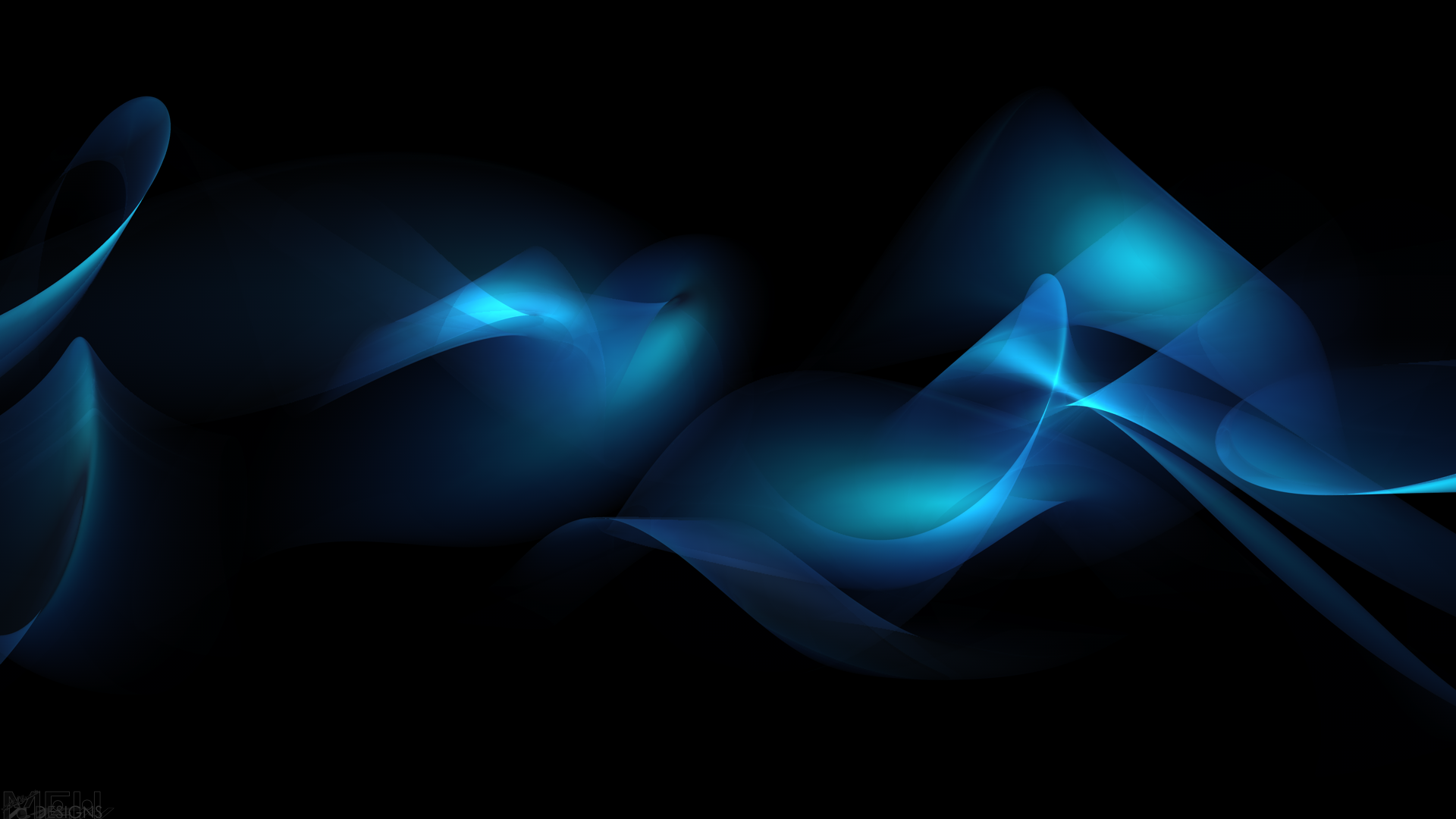 The Passion of a Practicing Believer
A passion for “peace” (6:23a)
A passion for “love” (6:23b)
A passion for “faith” (6:23c)
“For in Christ Jesus neither circumcision nor uncircumcision means anything, but faith working through love.” 
~ Galatians 5:6
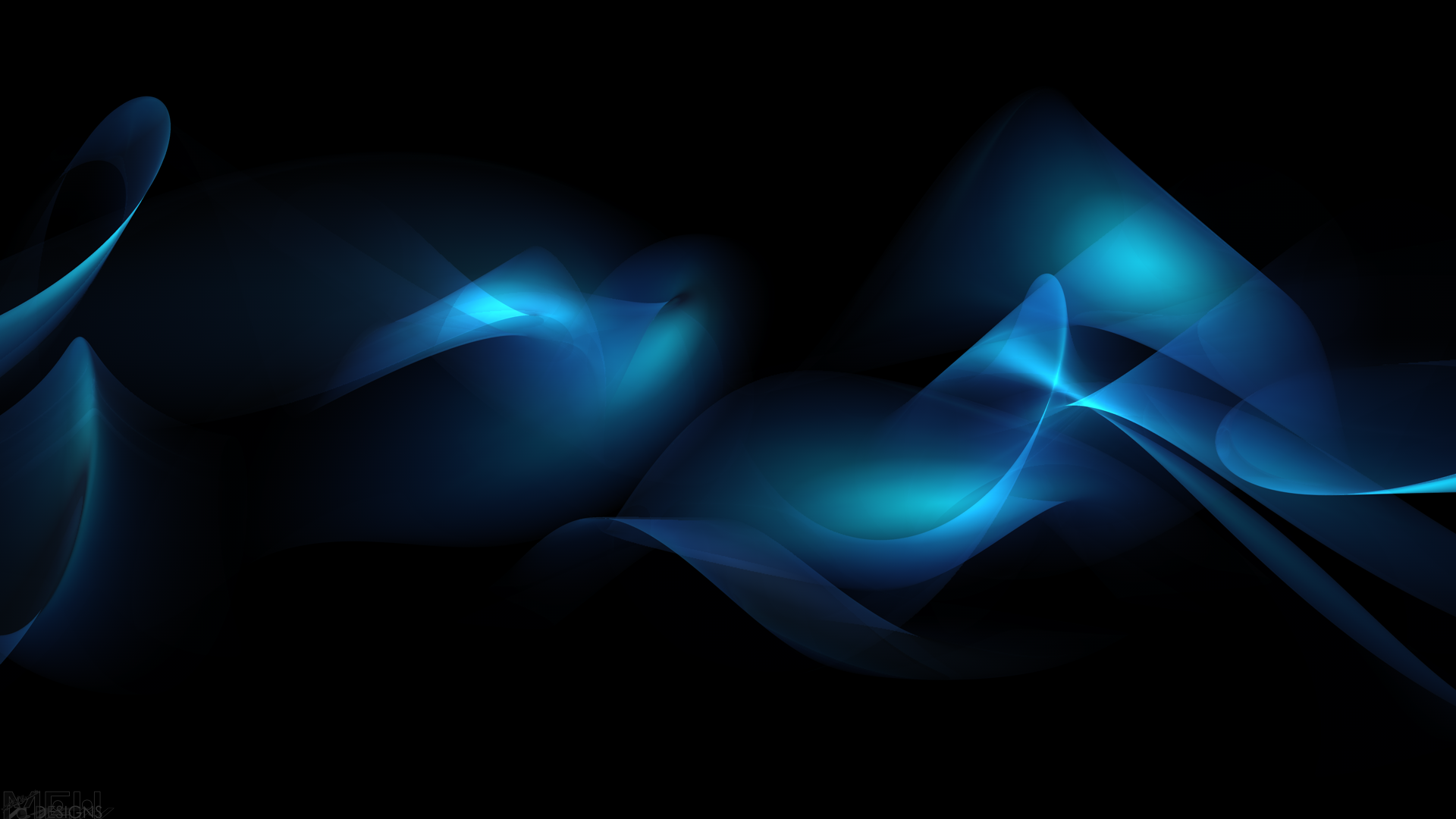 The Passion of a Practicing Believer
A passion for “peace” (6:23a)
A passion for “love” (6:23b)
A passion for “faith” (6:23c)
A passion for “grace” (6:24)
“Grace be with all those who love our Lord Jesus Christ with incorruptible love.”  
~ Ephesians 6:24
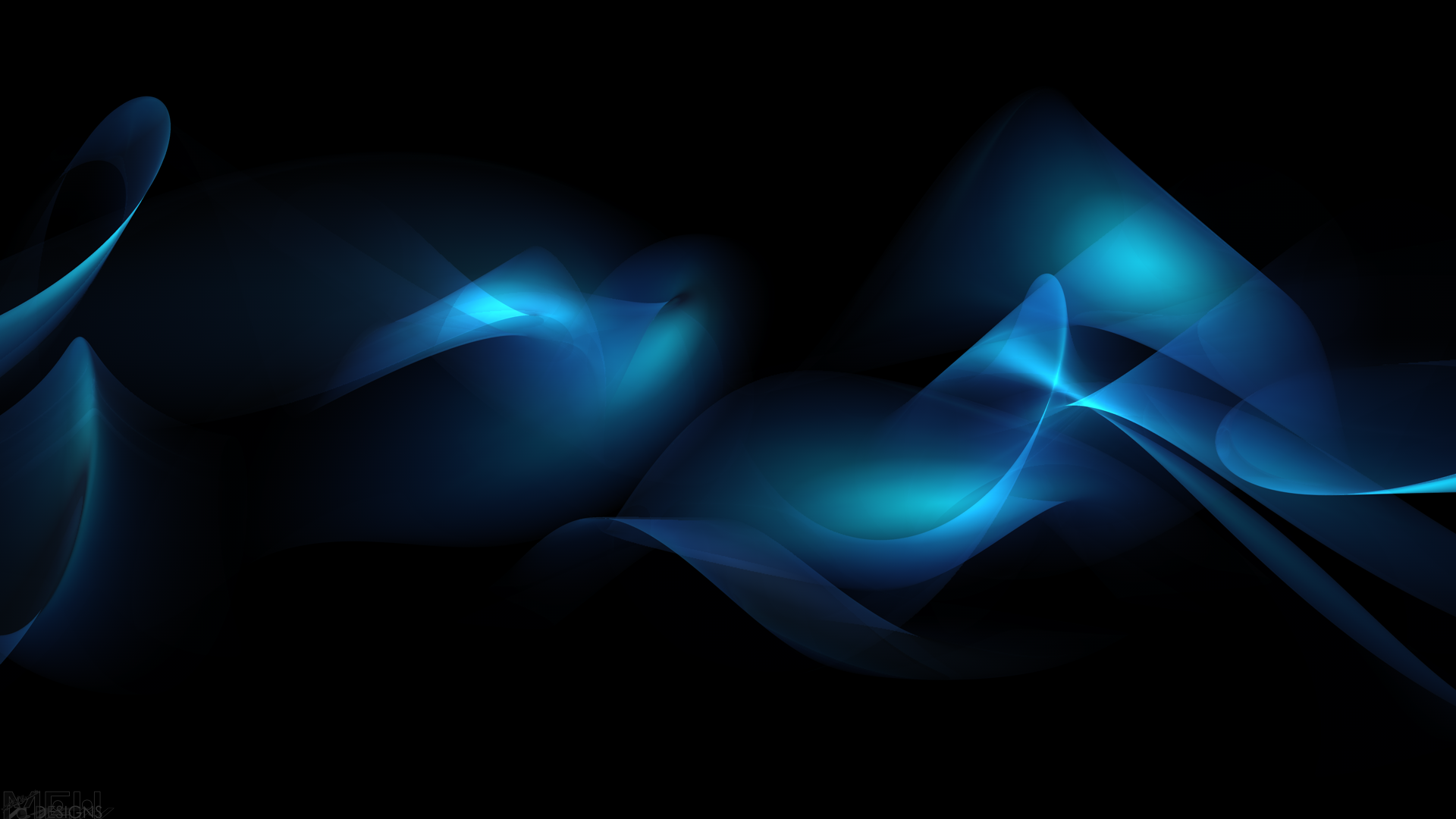 IV.   A passion for “grace” (6:24)
The passion of the Christian life is one of “grace.”
Grace – the unearned; unmerited favor of God.

“Grace means there is nothing we can do to make God love us more… and grace means there is nothing we can do to make God love us less…”
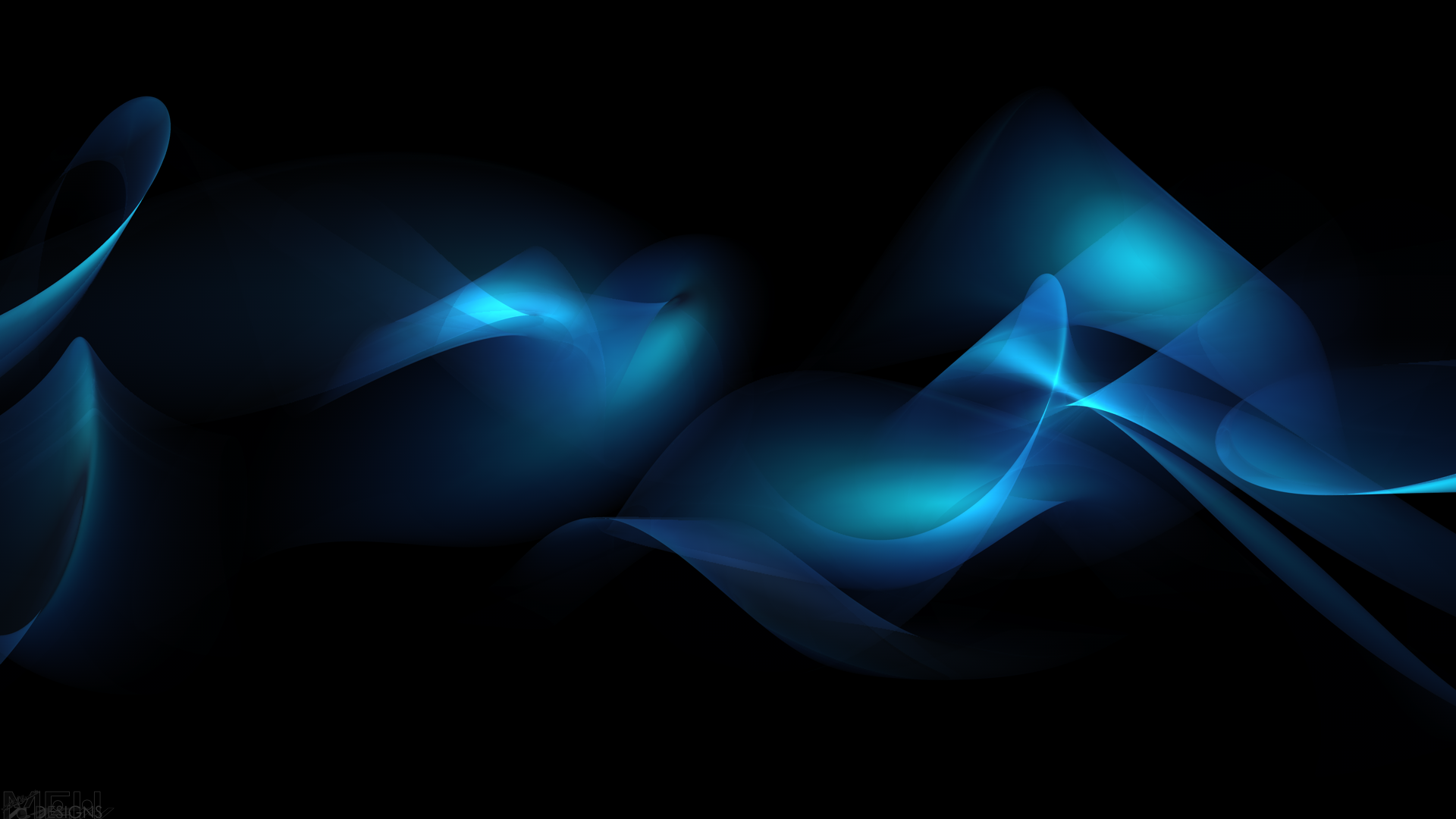 What is grace?
Grace is the love of God put on display to the unlovely. 
Grace is the peace of God bestowed upon restless ingrates.  
Grace is the boundless favor, care, benevolence, kindness, helpfulness and empowerment of God to the undeserving.
“Grace is free sovereign favor to the ill-deserving.” (B.B. Warfield)
“Grace is love that cares and stoops and rescues.” (John R. W. Stott)
“[Grace] is God reaching downward to people who are in rebellion against Him.” (Jerry Bridges)
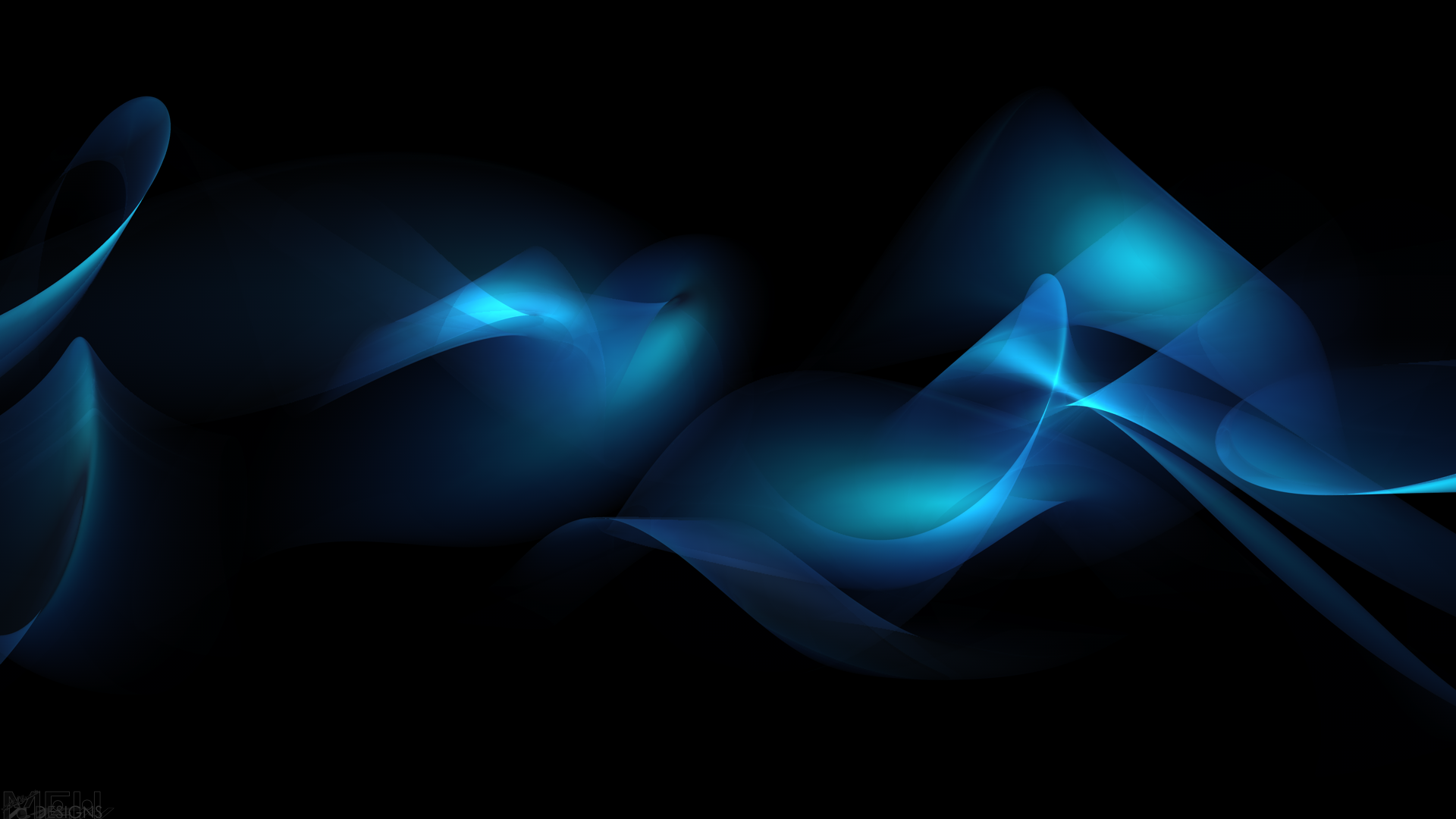 What is grace?
Grace is never about us; 
it is always about God.
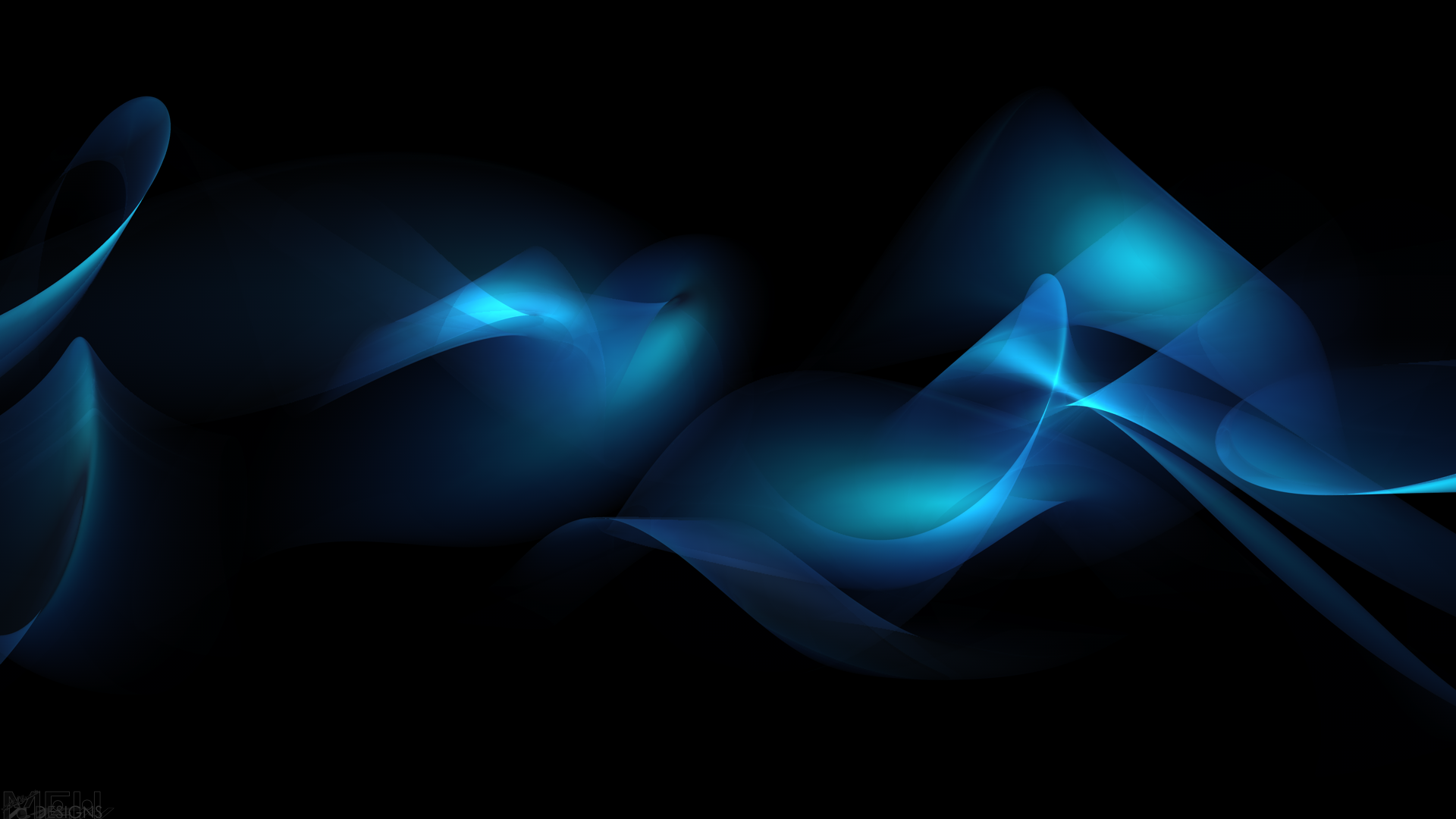 Michael Horton
“In grace, God gives nothing less than Himself. Grace, then, is not a third thing or substance mediating between God and sinners, but is Jesus Christ in redeeming action.”
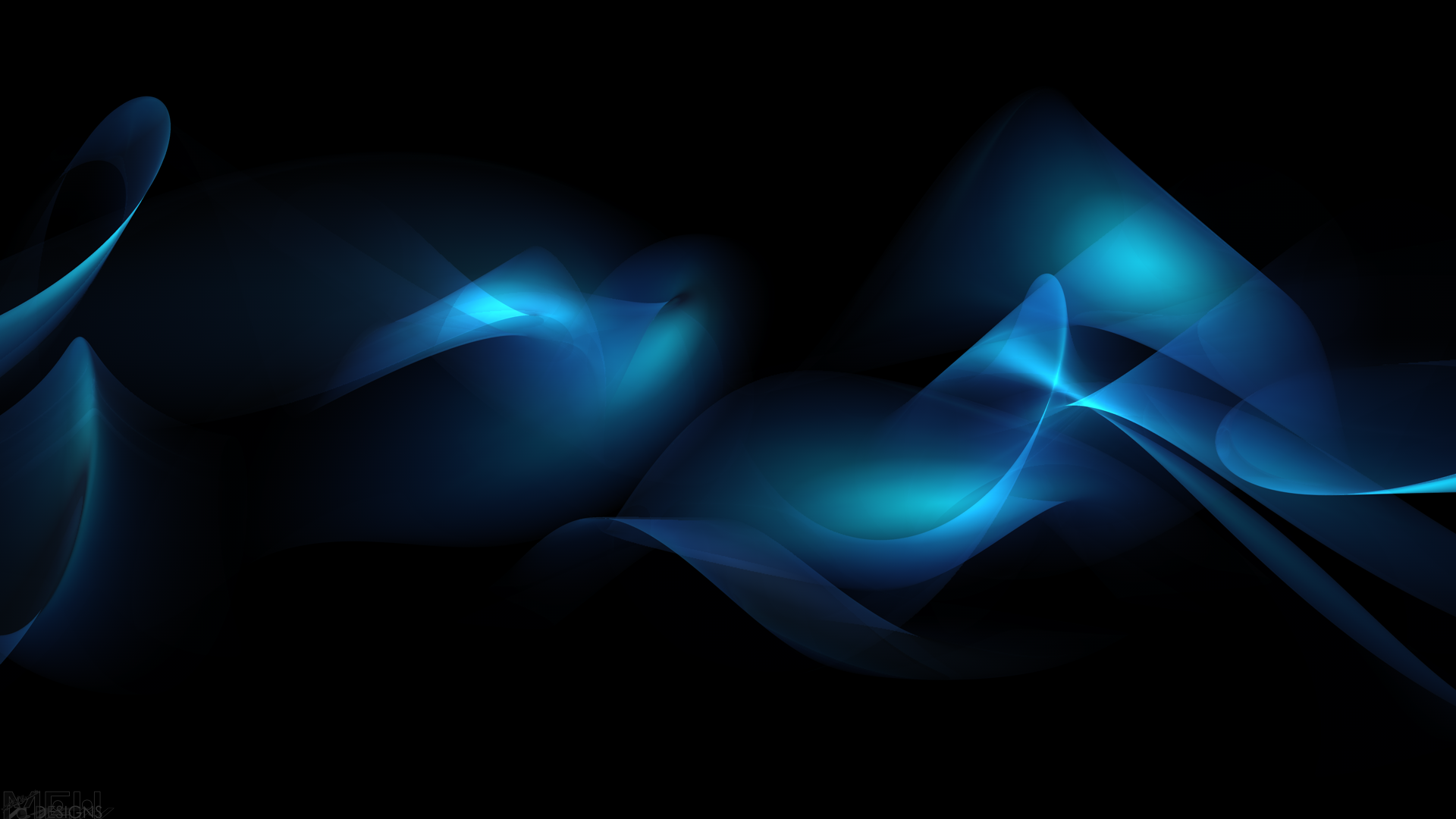 IV.   A passion for “grace” (6:24)
The passion of the Christian life is practice of “grace.”
“Grace be with all those who love our Lord Jesus Christ…”
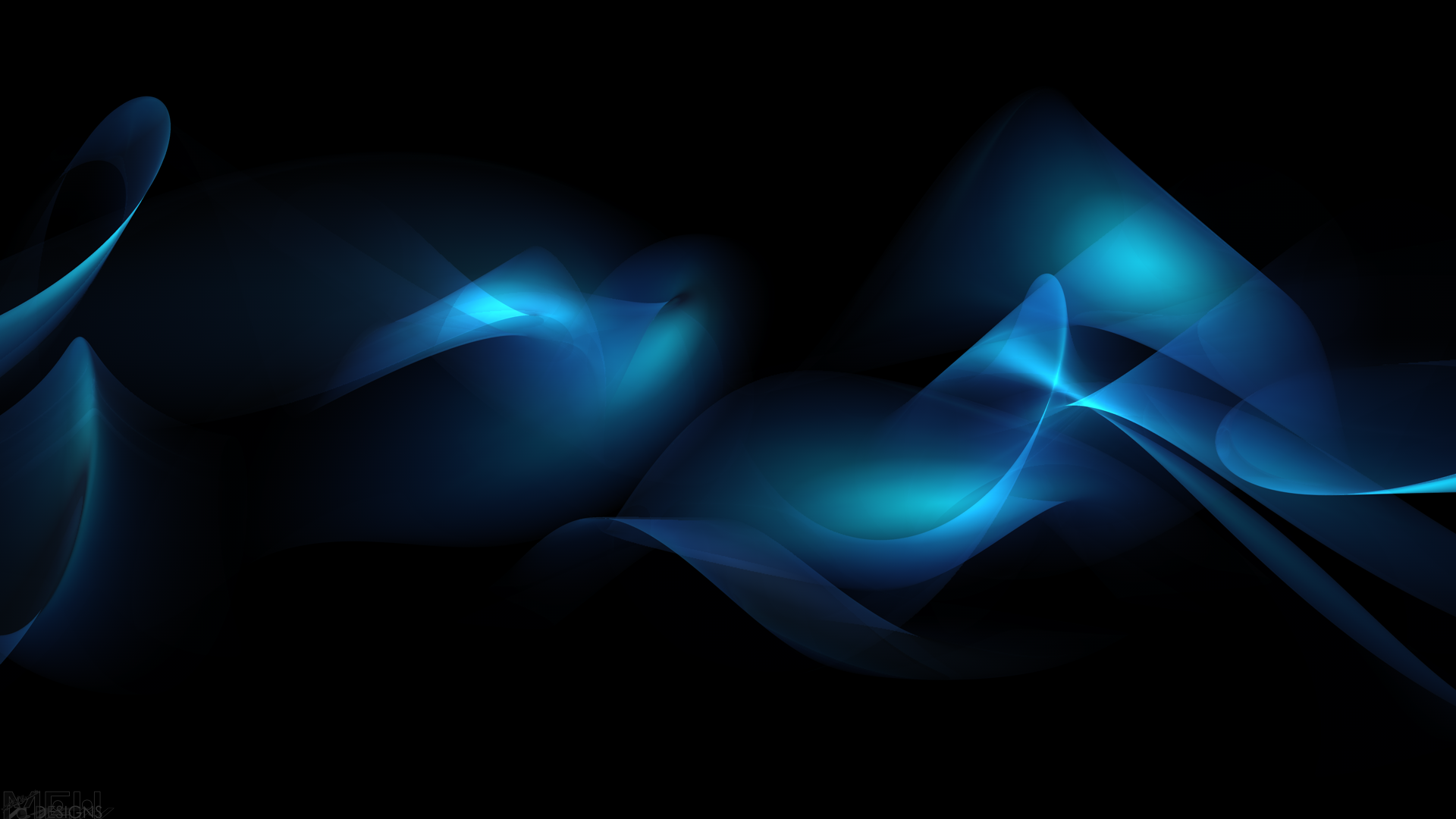 Titus 2:11
“For the grace of God has appeared, bringing salvation to all men, 12 instructing us to deny ungodliness and worldly desires and to live sensibly, righteously and godly in the present age…”
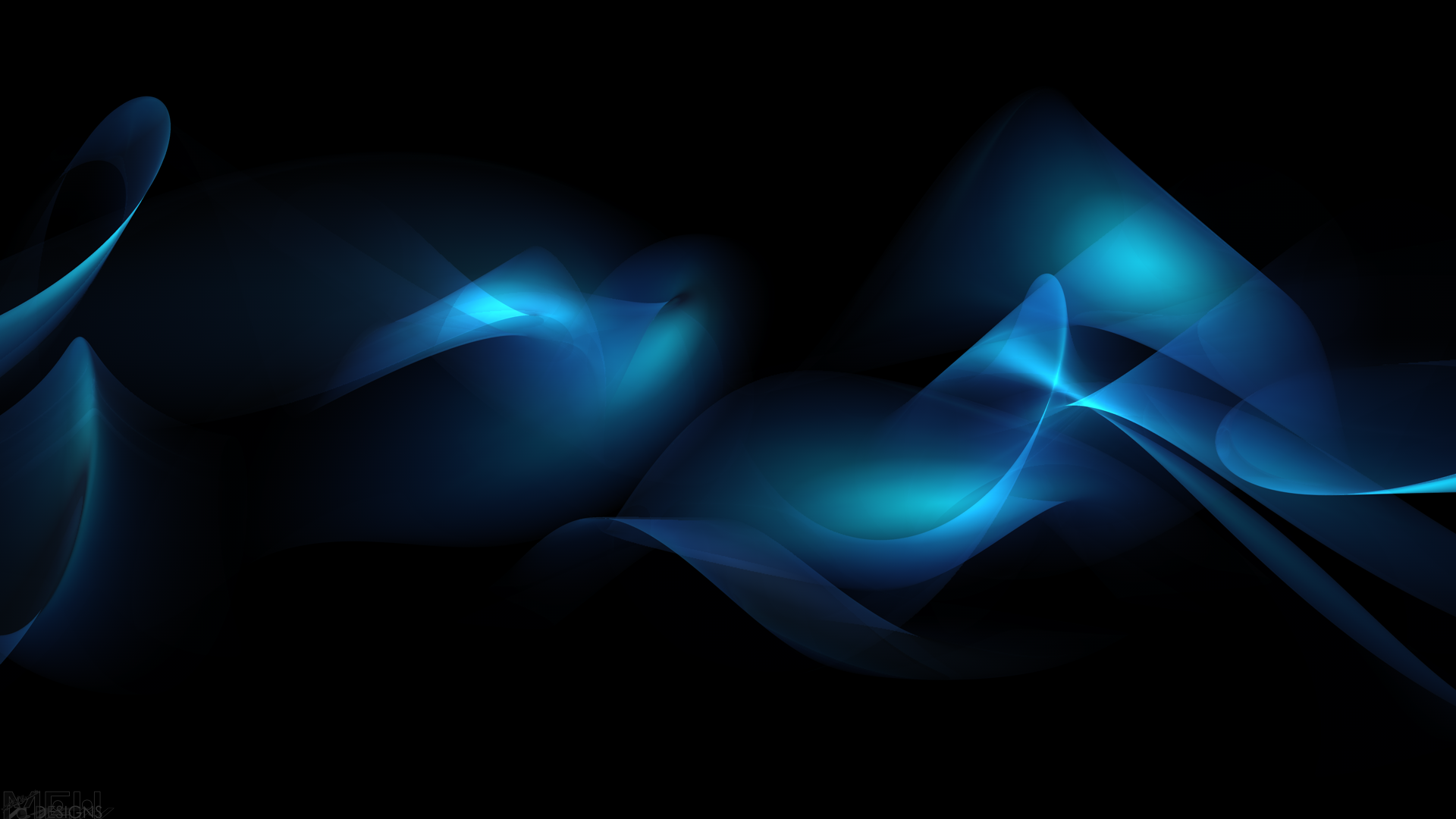 2 Peter 3:18
“but grow in the grace and knowledge of our Lord and Savior Jesus Christ.”
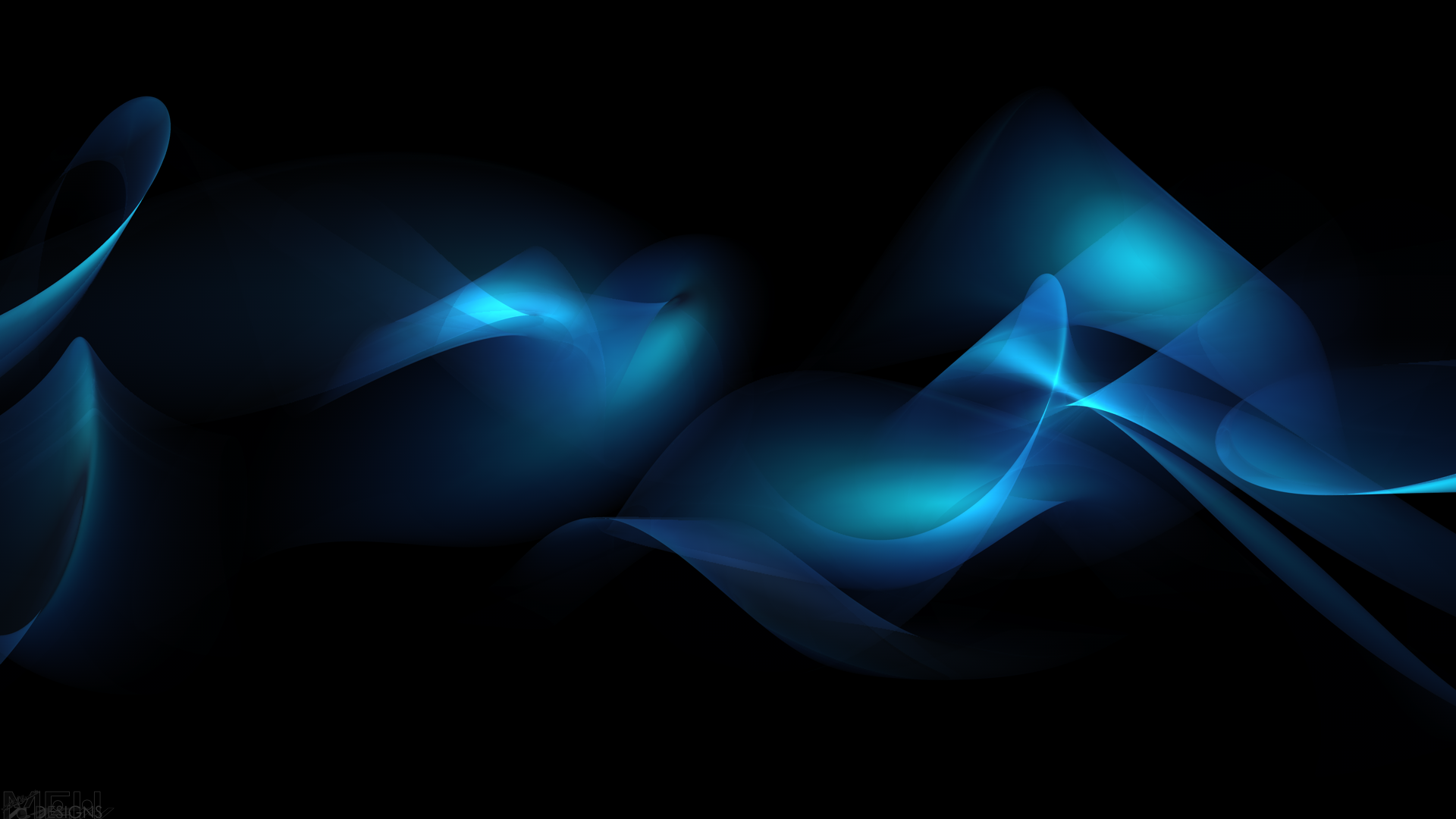 Grace is the basis for…
The believer’s identity: 1 Corinthians 15:10 – “But by the grace of God I am what I am...” 
The believer’s standing with God: Romans 5:1-2 – “1 Therefore, having been justified by faith, we have peace with God through our Lord Jesus Christ, 2 through whom also we have obtained our introduction by faith into this grace in which we stand; and we exult in hope of the glory of God.”
The believer’s conduct before others: 2 Corinthians 1:12 – “12 For our proud confidence is this: the testimony of our conscience, that in holiness and godly sincerity, not in fleshly wisdom but in the grace of God, we have conducted ourselves in the world, and especially toward you.”
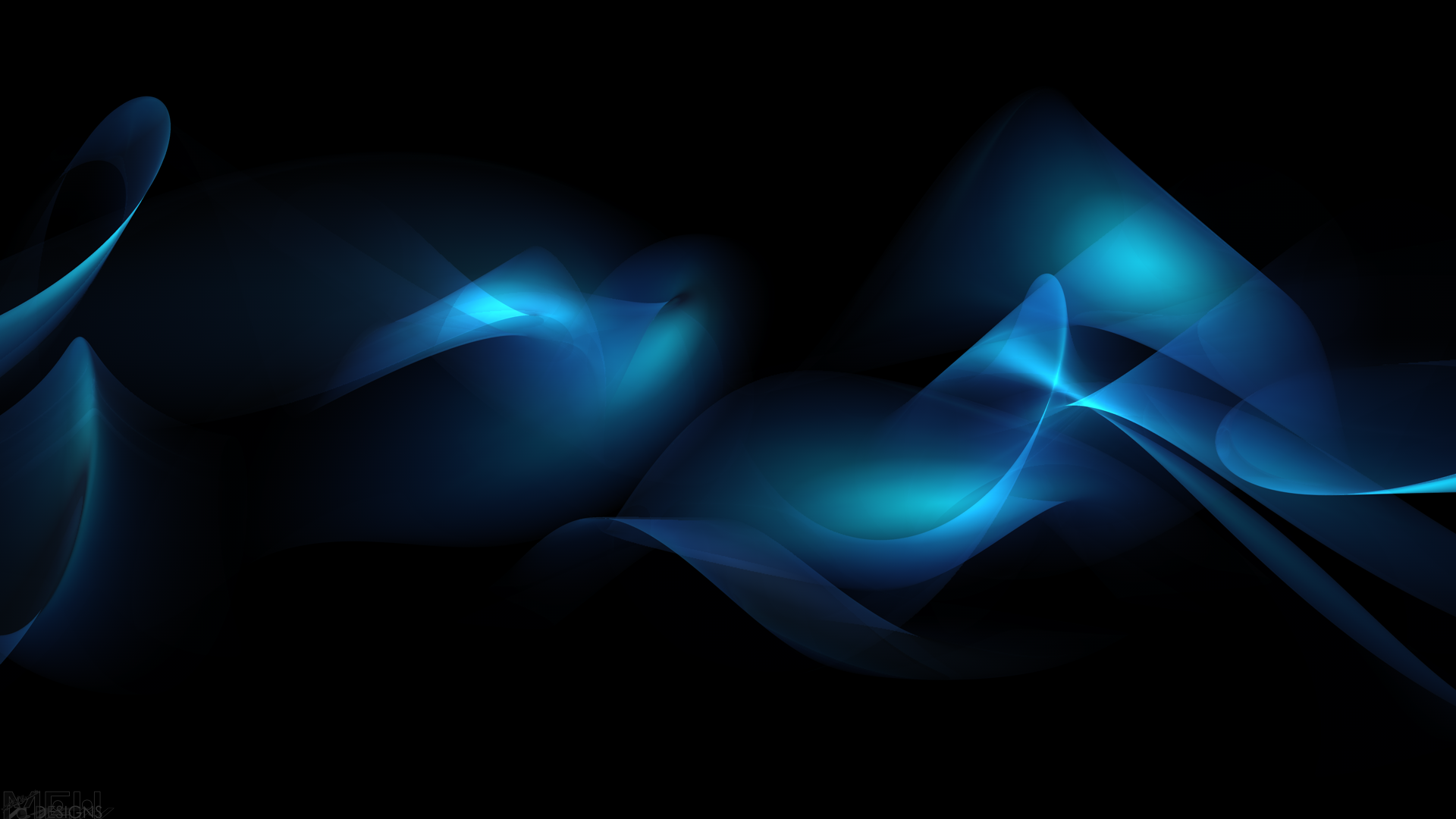 Grace is the basis for…
The believer’s eternal life: Romans 5:17, 20-21 – “For if by the transgression of the one, death reigned through the one, much more those who receive the abundance of grace and of the gift of righteousness will reign in life through the One, Jesus Christ.” “20 The Law came in so that the transgression would increase; but where sin increased, grace abounded all the more, 21 so that, as sin reigned in death, even so grace would reign through righteousness to eternal life through Jesus Christ our Lord.”
The believer’s holiness: 2 Timothy 1:9 – “[God] who has saved us and called us with a holy calling, not according to our works, but according to His own purpose and grace which was granted us in Christ Jesus from all eternity…”
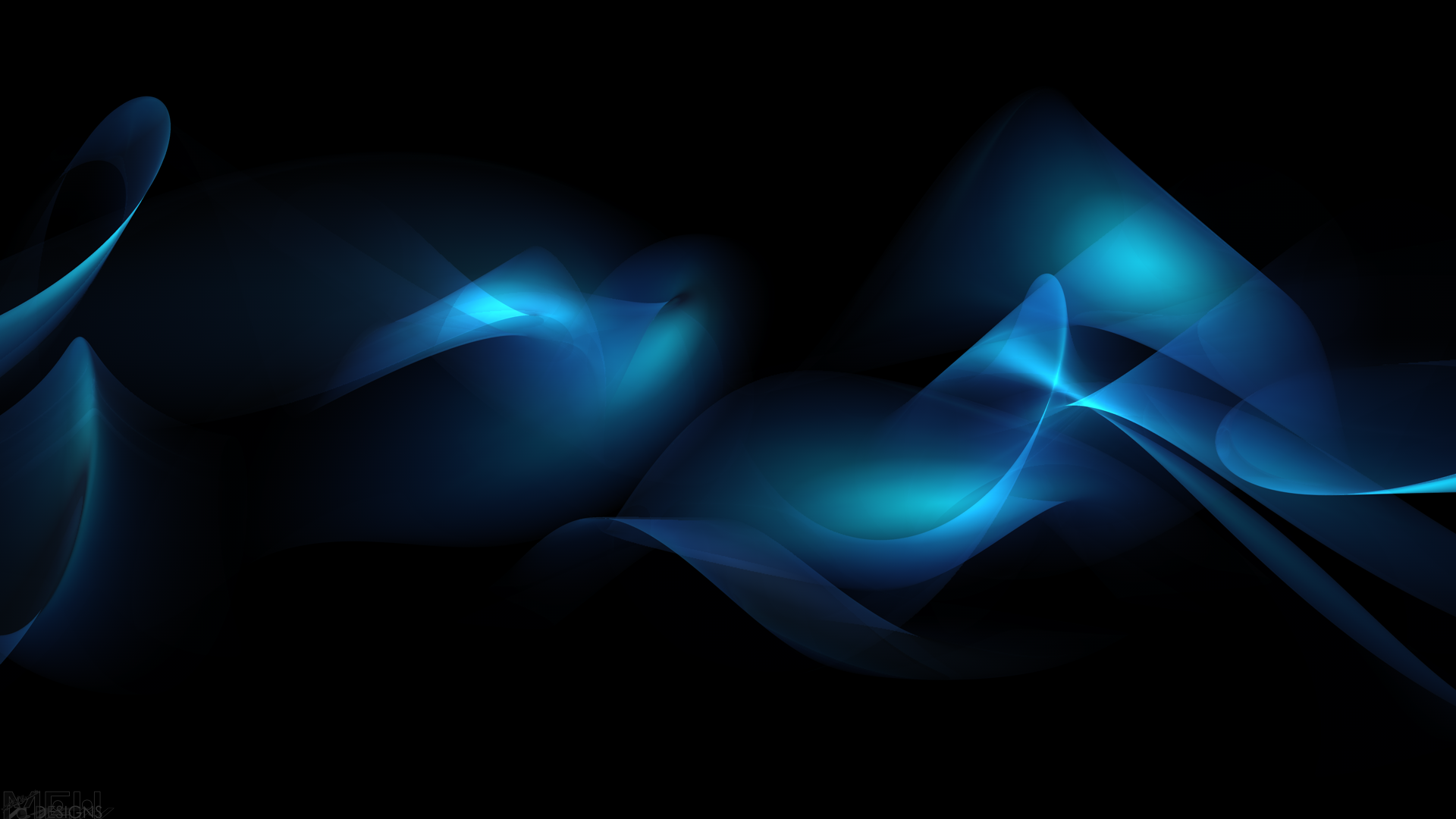 Grace is the basis for…
The believer’s speech: Colossians 4:6 – “Let your speech always be with grace…”
The believer’s serving others: 1 Peter 4:10 – “As each one has received a special gift, employ it in serving one another as good stewards of the manifold grace of God.” 
The believer’s sufficiency: 2 Corinthians 9:8 – “And God is able to make all grace abound to you, so that always having all sufficiency in everything, you may have an abundance for every good deed…”
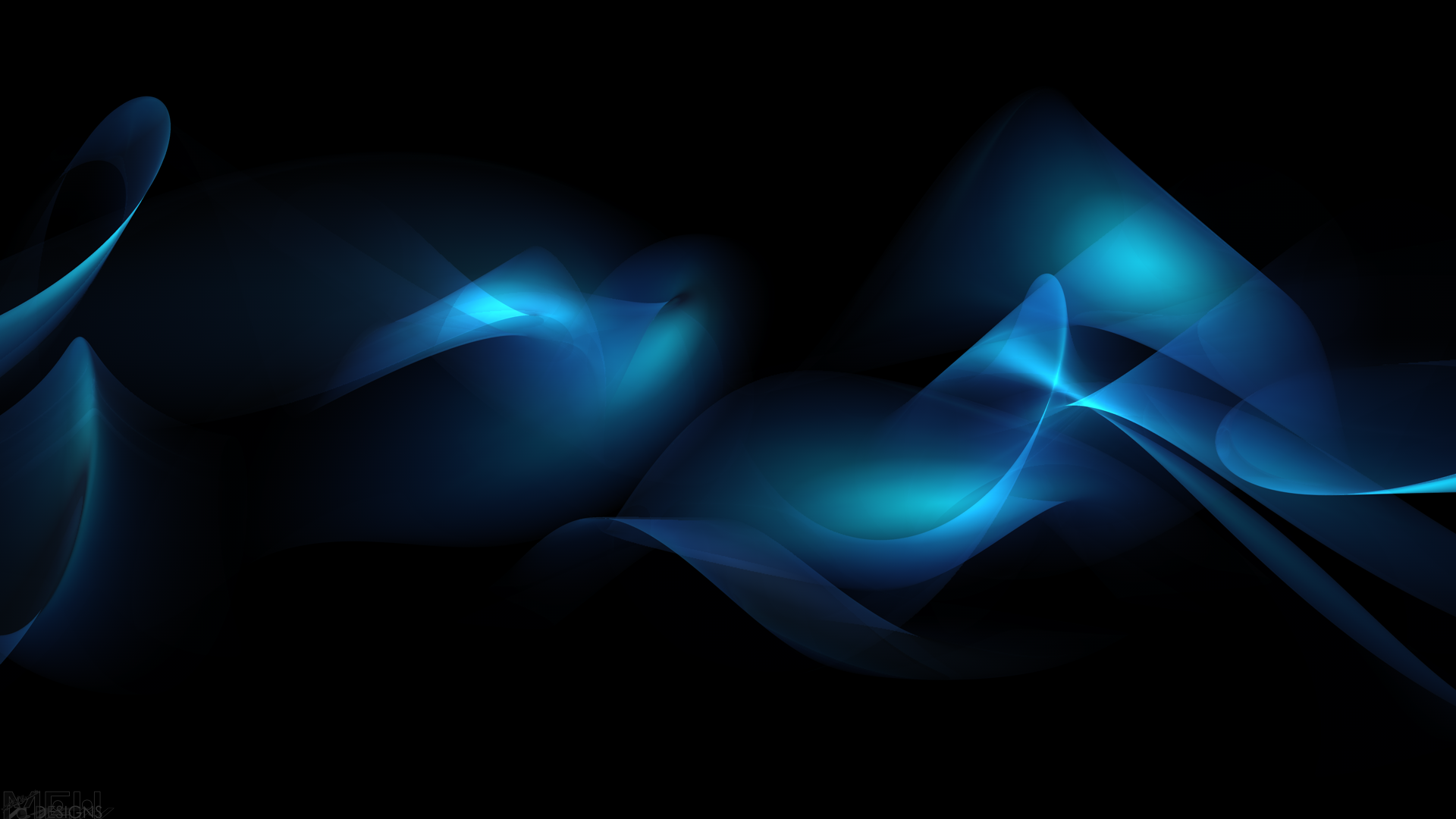 Grace is the basis for…
The believer’s response to suffering and trials: 1 Peter 5:10 – “After you have suffered for a little while, the God of all grace, who called you to His eternal glory in Christ, will Himself perfect, confirm, strengthen and establish you.” 
The believer’s future: 1 Peter 1:13 – “Therefore, prepare your minds for action, keep sober in spirit, fix your hope completely on the grace to be brought to you at the revelation of Jesus Christ.”
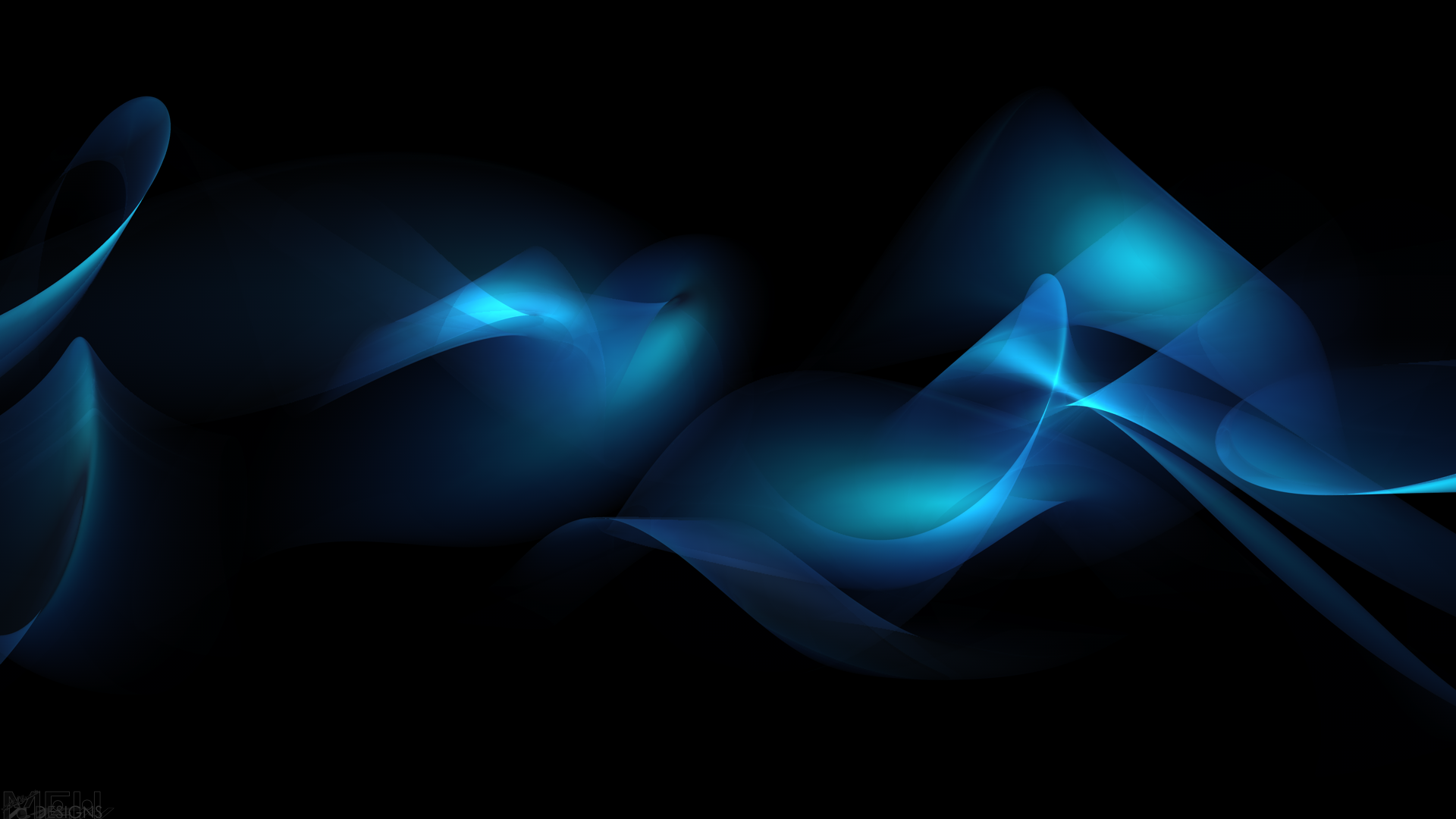 Grace …
“Grace be with all those who love our Lord Jesus Christ with incorruptible love.” (Ephesians 6:24)

“the gospel of the grace of God.”  (Acts 20:24)

“The grace of the Lord Jesus be with all. Amen.”  (Revelation 22:21)
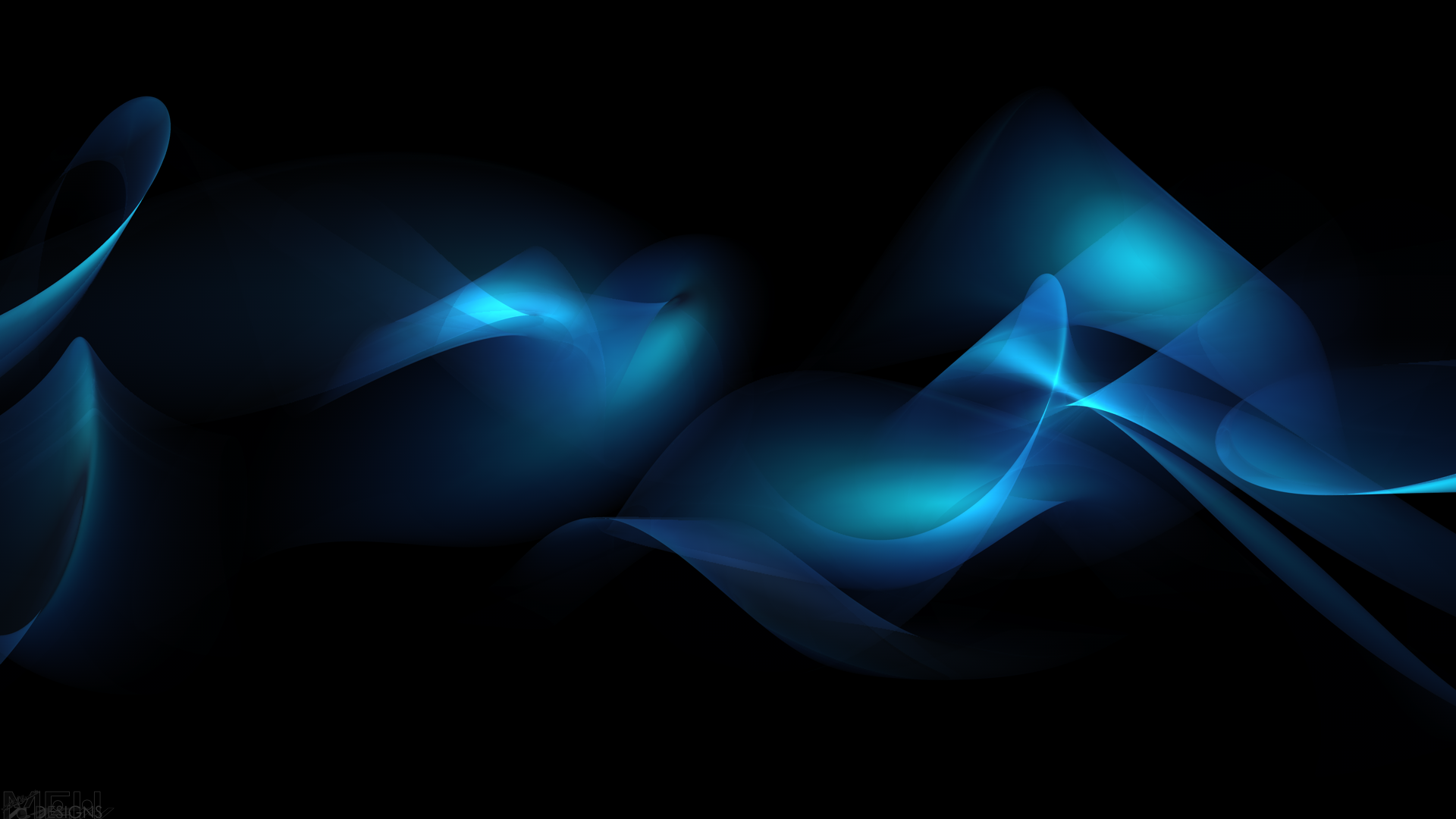 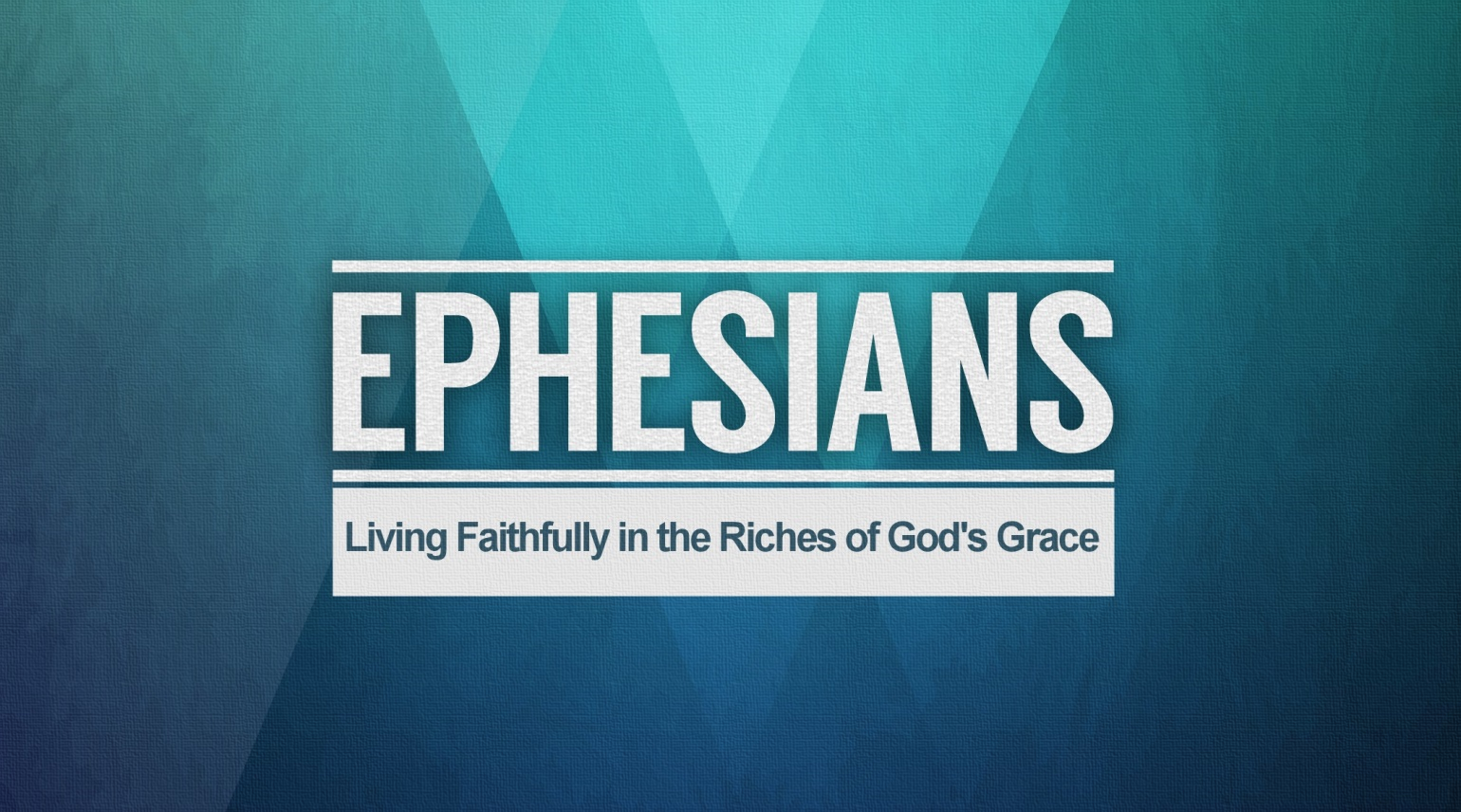